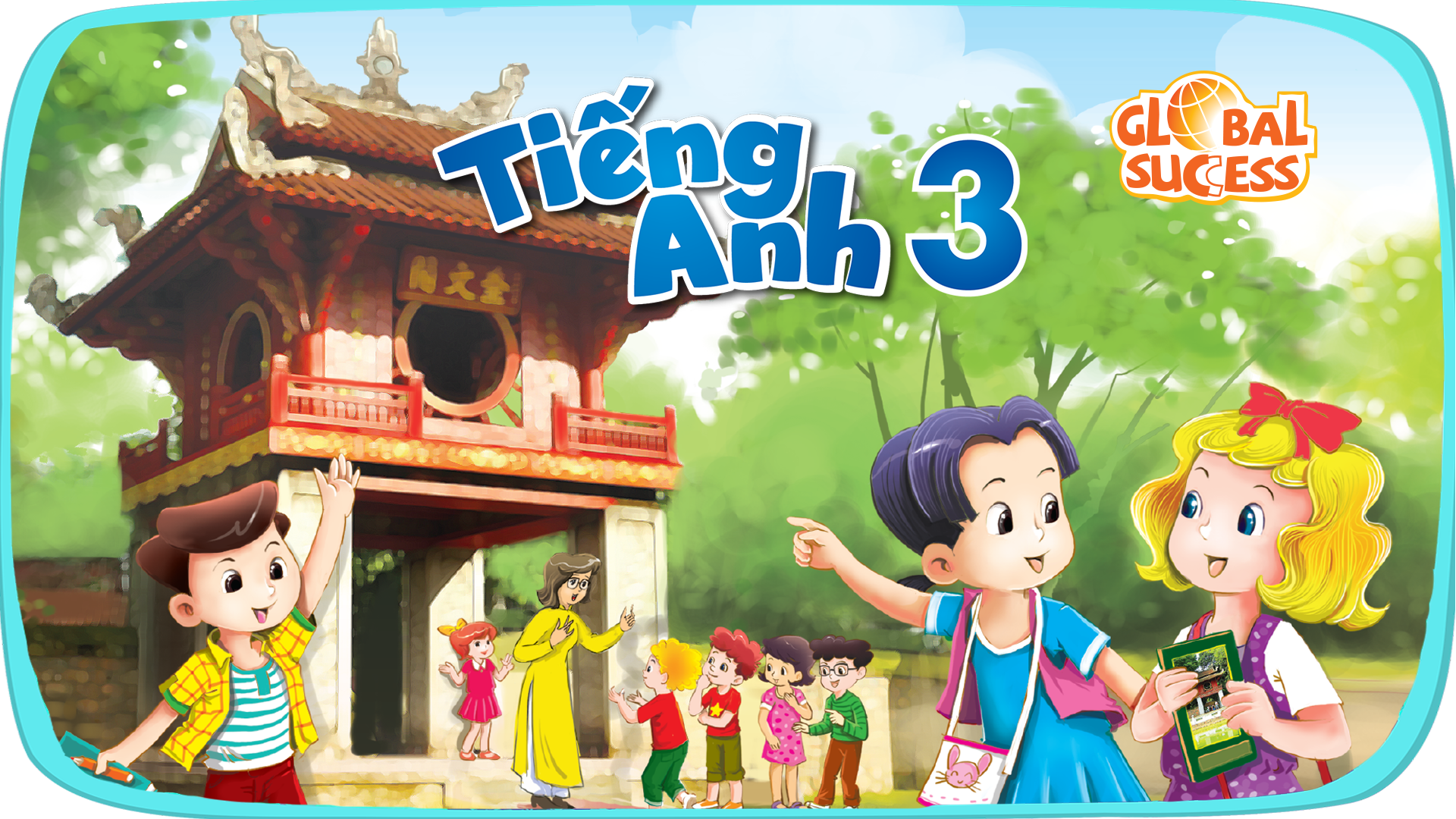 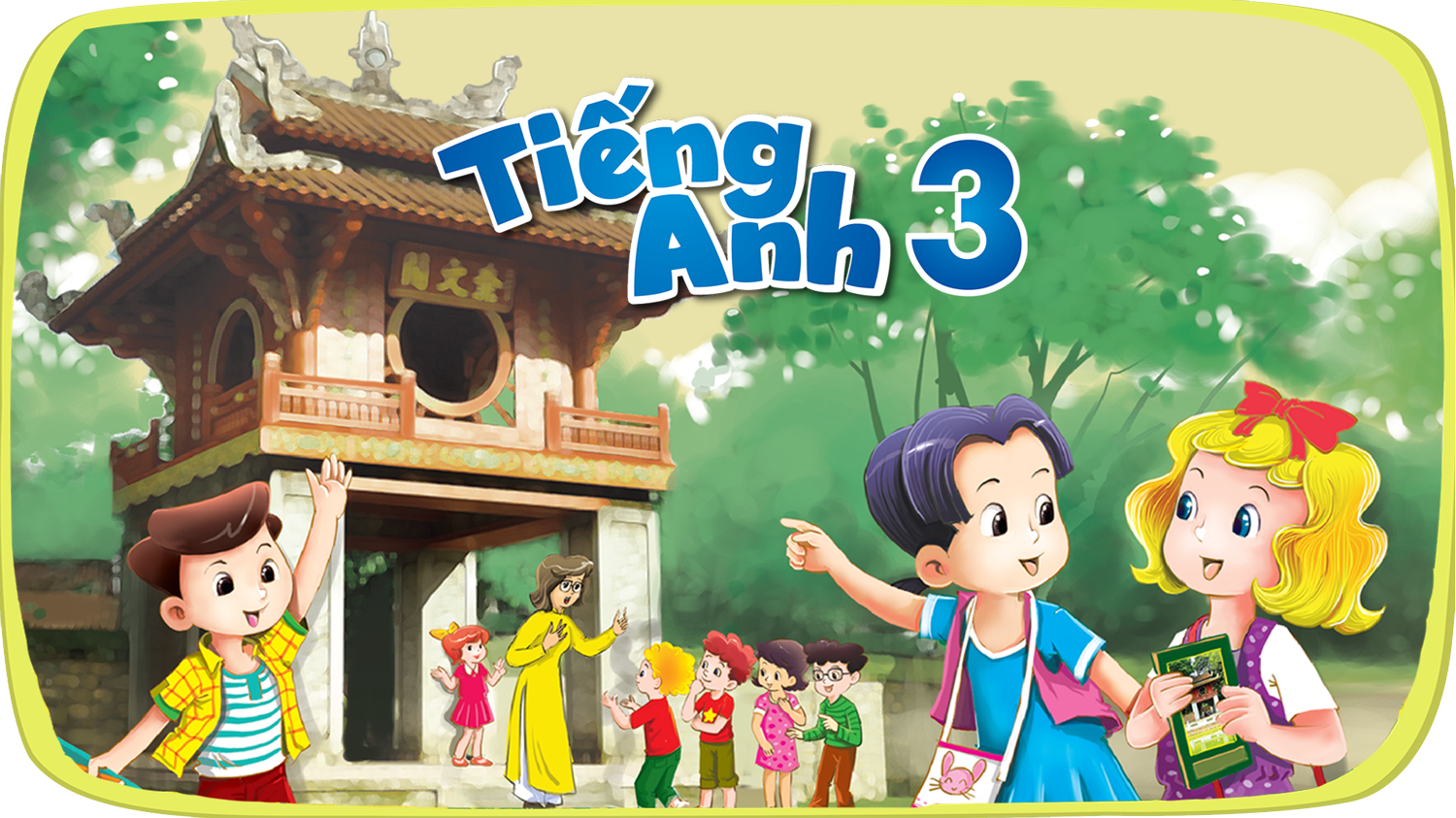 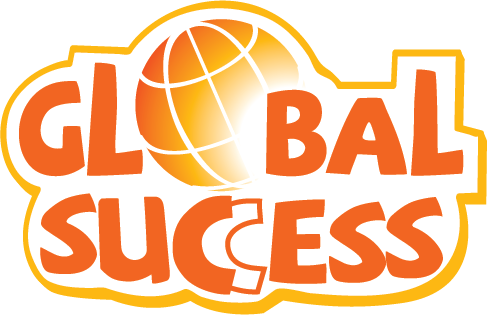 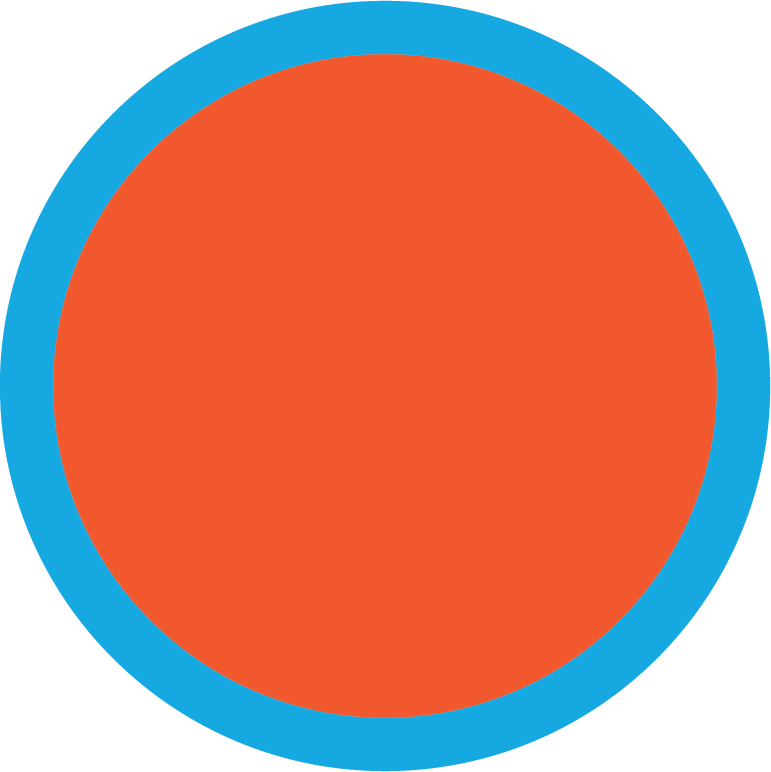 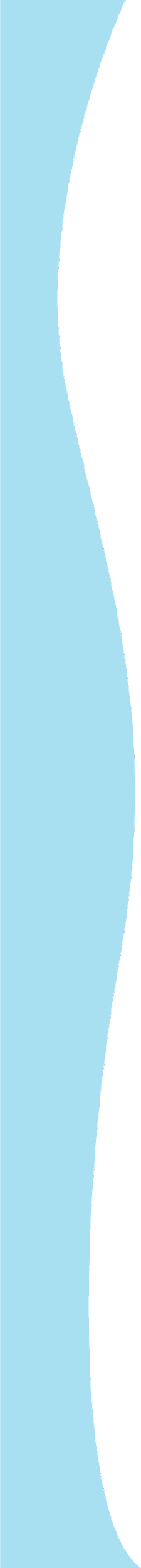 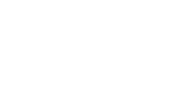 6
Our school
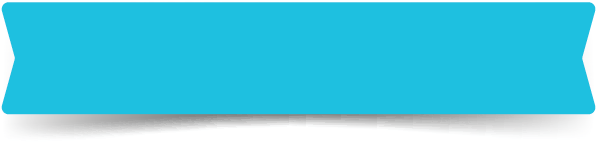 LESSON 3 - PERIOD 6
Contents
Warm-up and review
Activity 2
01
02
Chant
Read and complete.
Activity 3
Activity 6
03
04
Let’s write.
PROJECT
Fun corner
05
Game
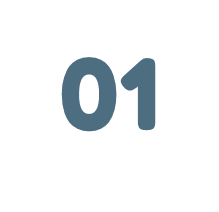 WARM-UP AND REVIEW
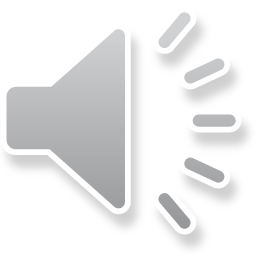 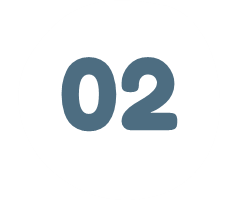 READ AND COMPLETE.
classroom
art
go
our
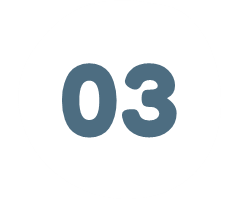 LET’S WRITE.
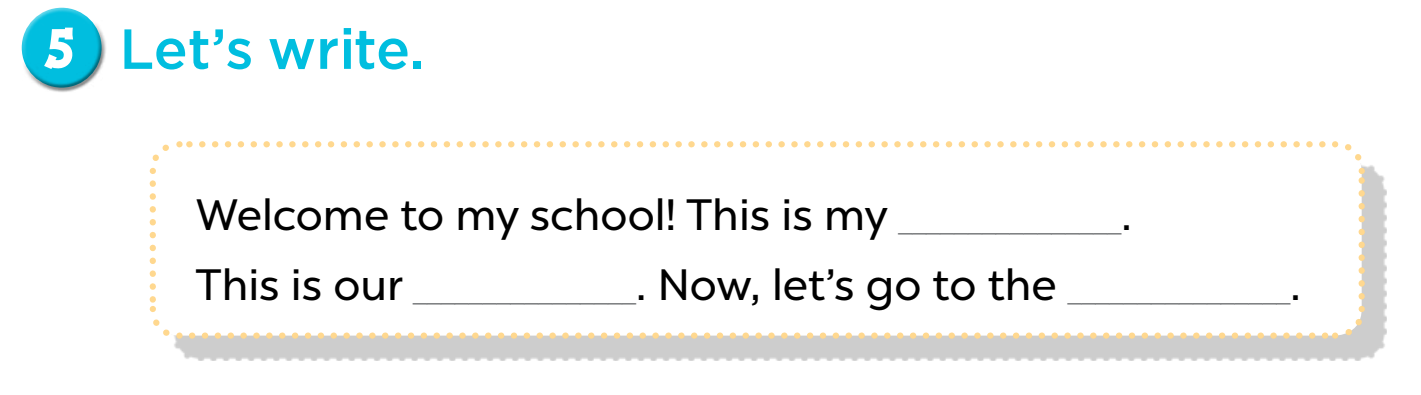 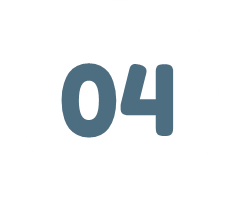 PROJECT
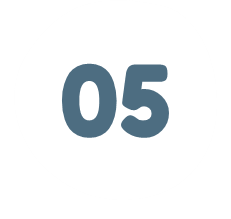 FUN CORNER
0
0
0
O
O
O
X
X
X
1
2
3
X
X
X
0
0
0
O
O
O
X
X
X
4
5
6
X
X
X
0
0
0
O
O
O
X
X
X
7
8
9
X
X
X
[Speaker Notes: - Divide the class into 2 teams (Team X and Team O).
- Invite one pupil from each team to choose any numbers from 1- 9 and read the text in Activity 5. If he/ she practises speaking the text well, teacher will click on the corresponding symbol of the team( X or O).
- The team who win this game gets three of your symbols in a row horizontally, vertically or diagonally.]
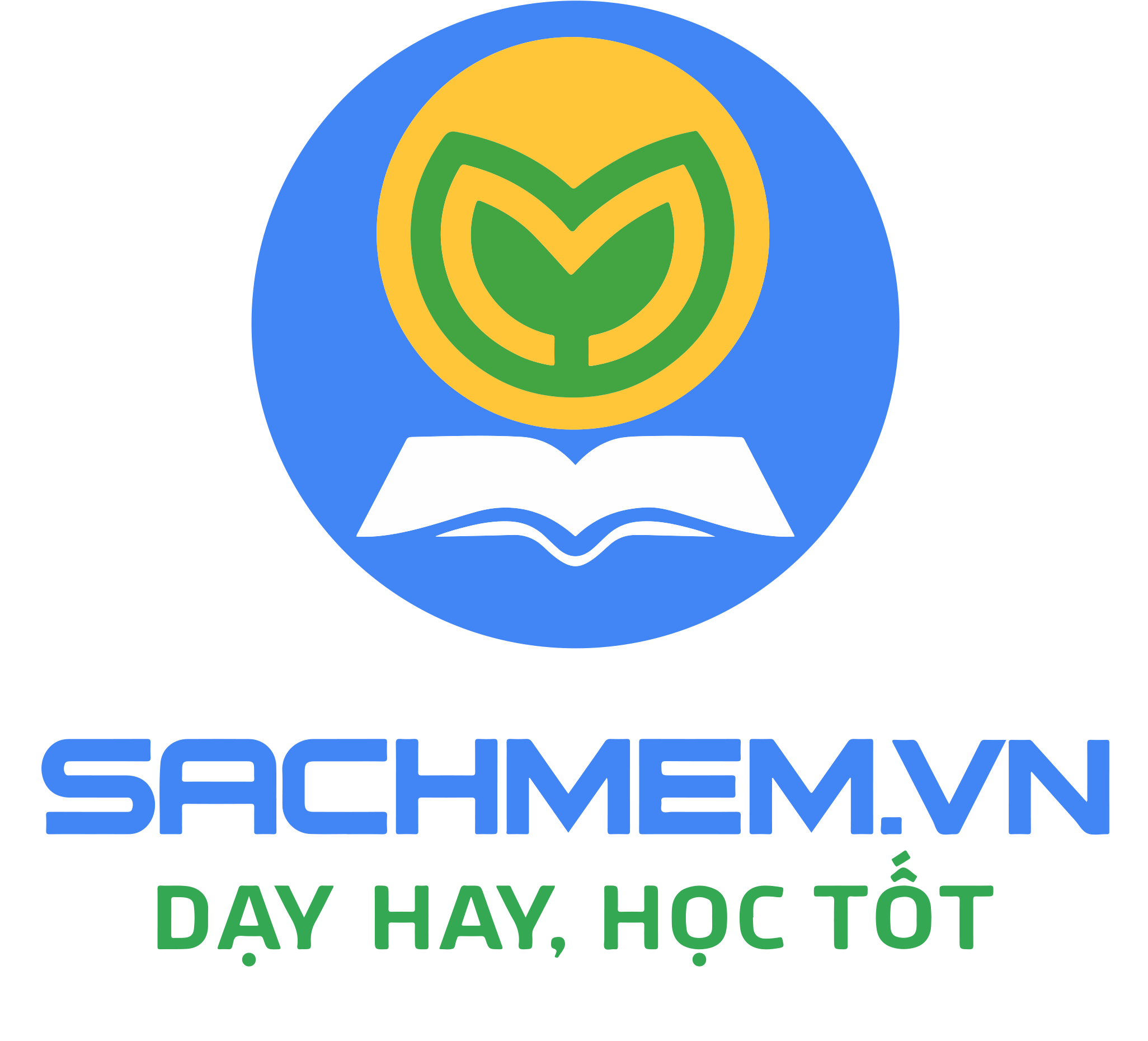 Website: sachmem.vn
Fanpage: www.facebook.com/sachmem.vn